E-commerceThe requirements of interactive shopping
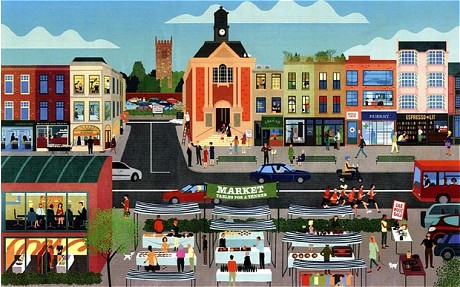 Lesson objectives
You must ensure you understand: 
The requirements of maintaining a company website. 
The advantages and disadvantages to both the customer and business.
Starter Activity
Go onto an e-commerce website, i.e. Ebay, Amazon etc

Look for a laptop and proceed to buy it

What did you use to find a laptop?
What happened to your item when you tried to buy the item?
Where did the details of the item come from?
Starter Activity
What did you use to find a laptop?
The search facility.

What happened to your item when you tried to buy the item?
It went to your basket of shopping trolley.

Where did the details of the item come from?
A electronic catalogue or stock database.
The main requirements for an on-line shopping based service.
Trained staff to create and maintain the website
An electronic catalogue of stock
A search facility
Methods of secure payment/Shopping trolley
Database of customer orders
Order confirmation/email confirmation
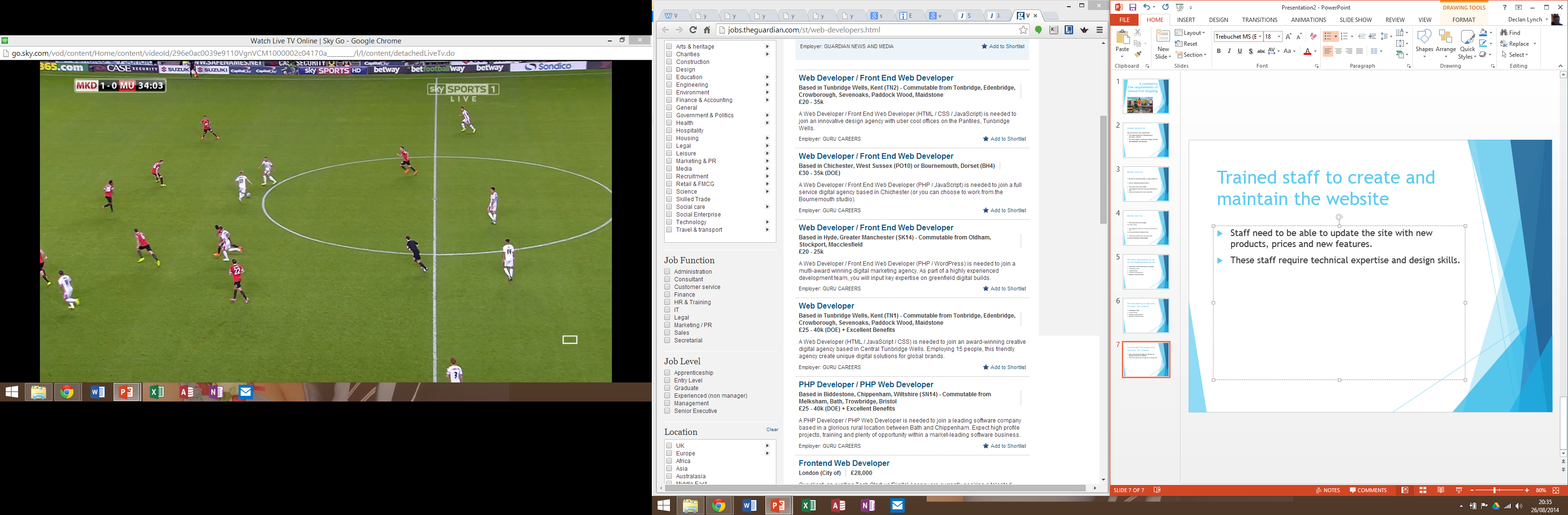 Trained staff to create and maintain the website
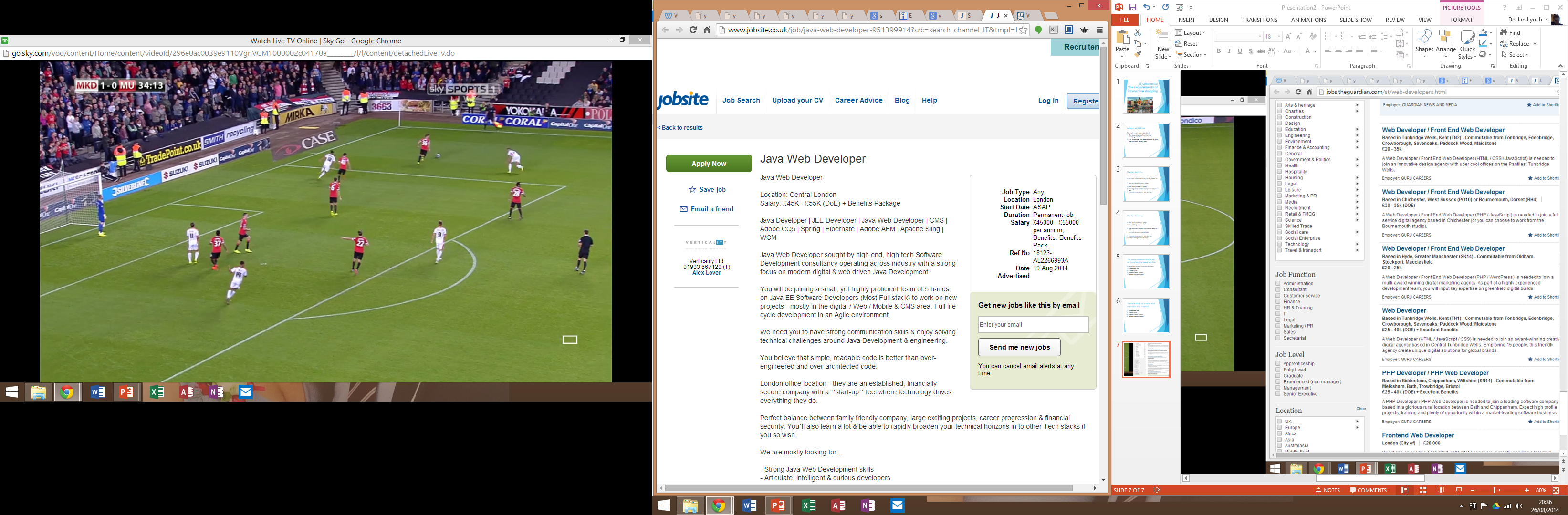 Staff need to be able to update the site with new products, prices and new features.
These staff require technical expertise and design skills.
An electronic catalogue of stock
A database with a user interface that provides information on products (think of your Unit 2 Spreadsheet)
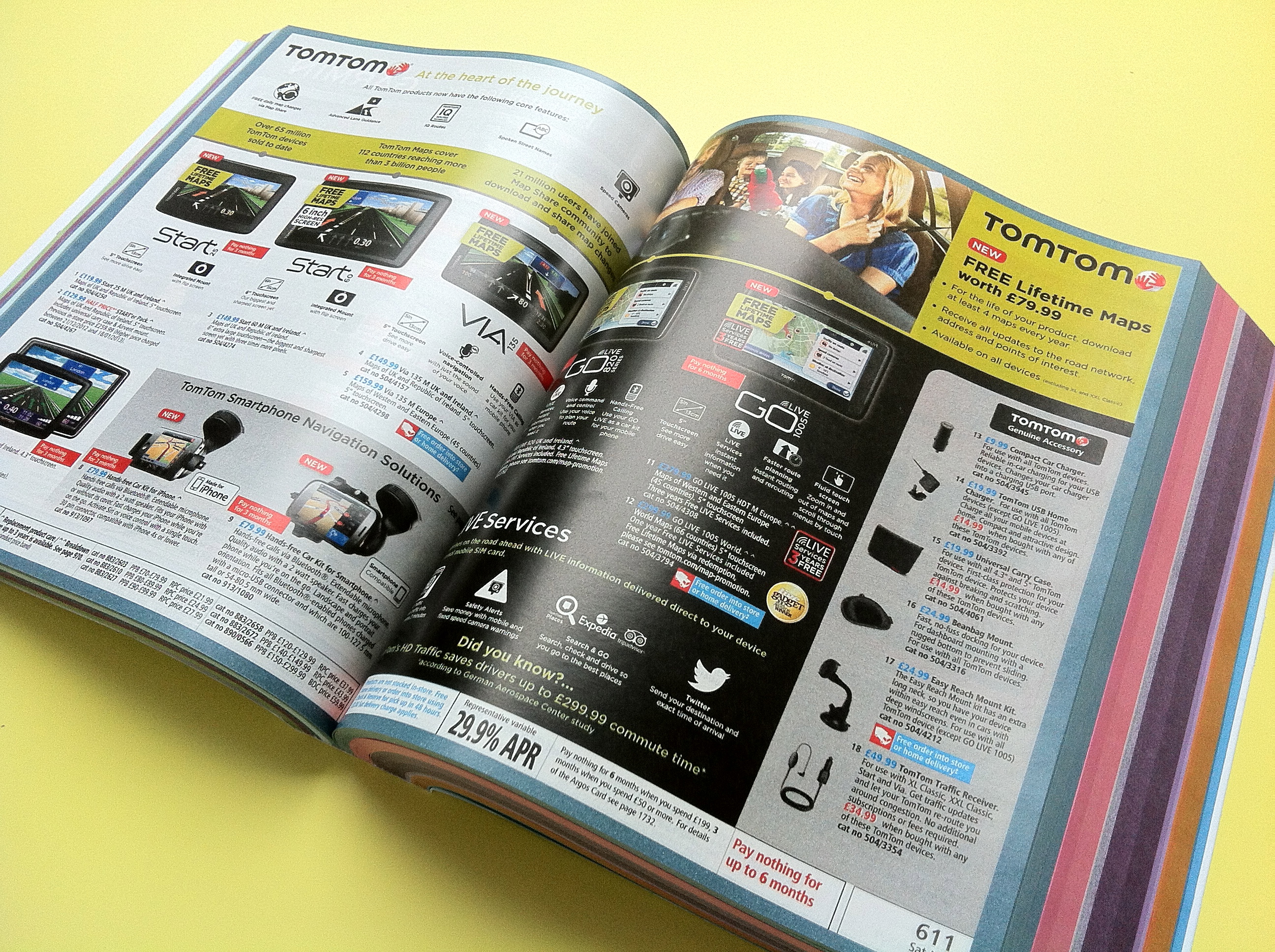 A Search facility
A search facility allows a user to go straight to a product they are interested in.
It uses the keywords to search the stock database for relevant items
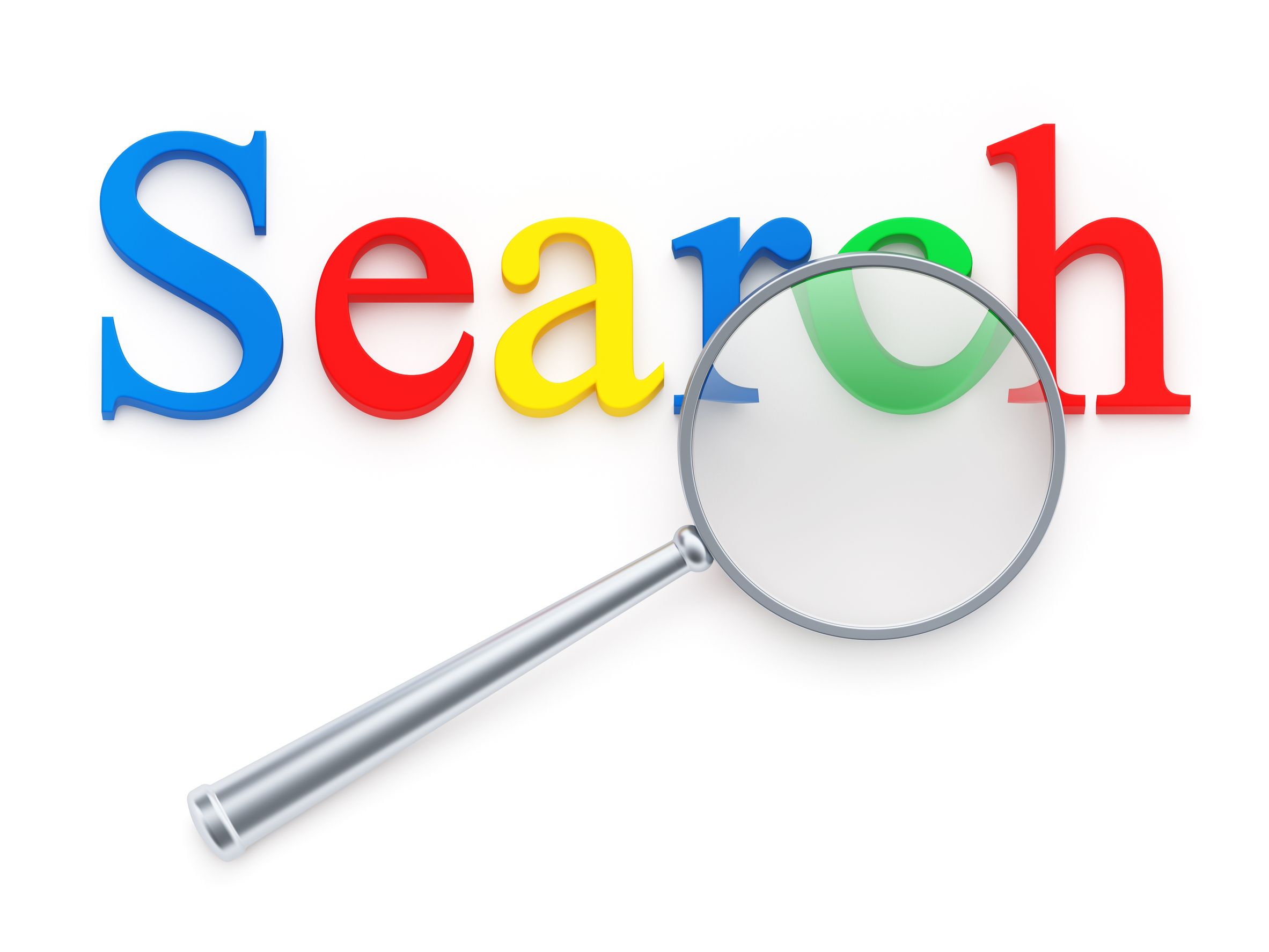 Methods of secure payment
Customer details must be kept secure when transmitted over the internet
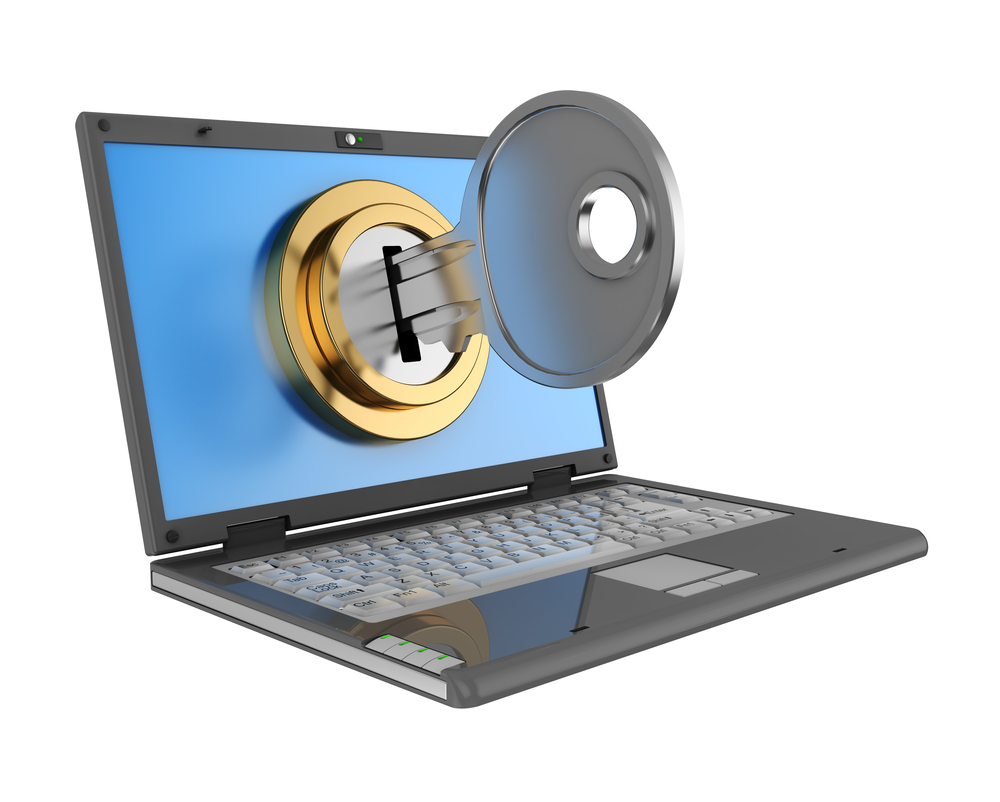 Shopping trolley
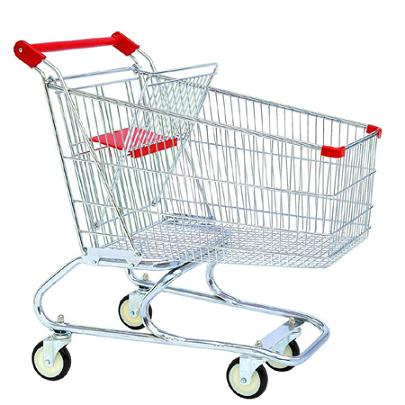 Database of customer orders
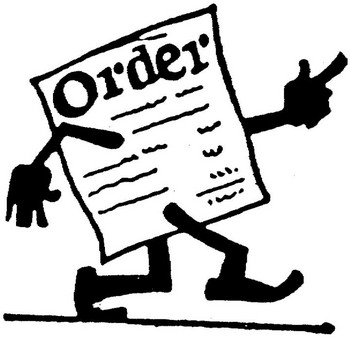 Order/email confirmation
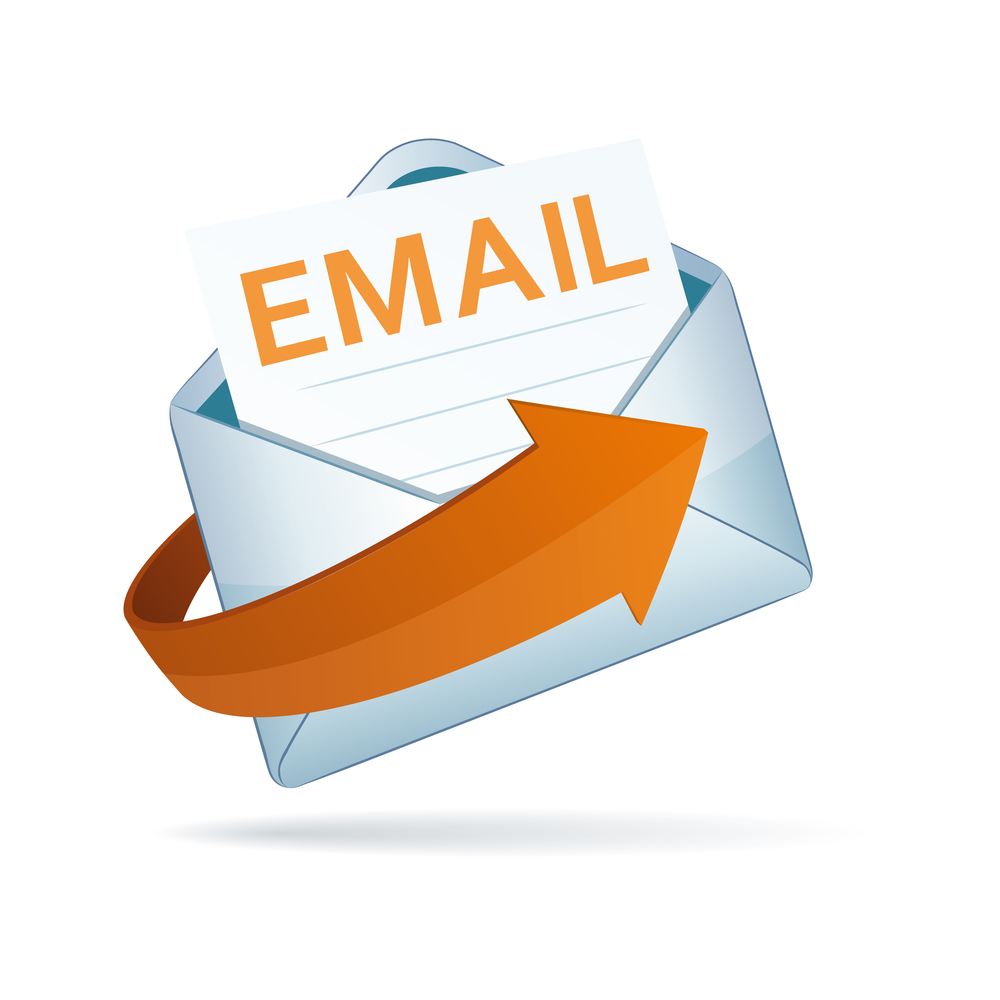 The advantages and disadvantages to both the customer and business.
Discuss

Advantages for customer
Disadvantages for customer
Advantages for business
Disadvantages for business
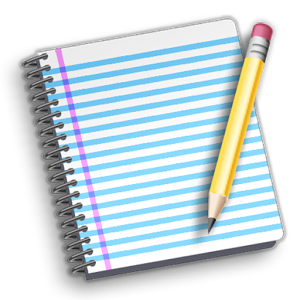 Customers
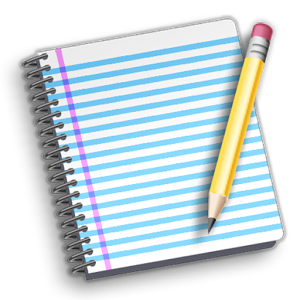 Business
Exam Questions
A shop selling memorabilia already has a website and computer systems. The shop owner wants to expand and offer the customers an on-line shopping service. Describe in detail four main requirements needed for an efficient on-line shopping service. (4)

Discuss the advantages and disadvantages of on-line shopping to both the business and the customer. (8)
Lesson objectives
You must ensure you understand: 
The requirements of maintaining a company website. 
The advantages and disadvantages to both the customer and business.